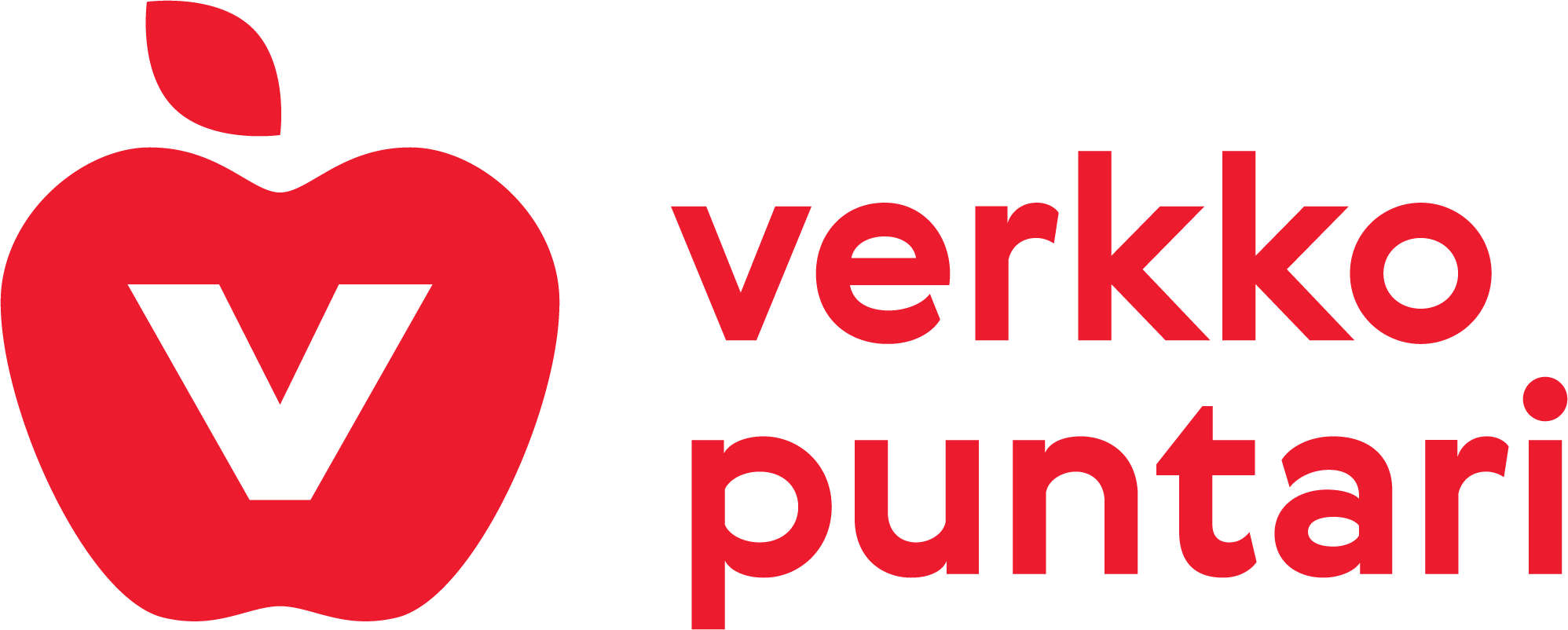 Satakunnan Sydänpiiri ry
Välkommen 
till Verkkopuntari-mellanmötet!
[Speaker Notes: Syftet med detta möte är att göra personen uppmärksam på att bedöma den nuvarande situationen i fråga om viktminskning och levnadsvanor samt motivera hen att fortsätta med ny entusiasm.

Diapresentationen får redigeras.]
Dagens program:
Stärkande av förändringen – värderingar som verksamhetsledare
Framgångar ökar motivationen
Kost som stöder viktkontroll
Planer för fortsättningen
Tidtabell
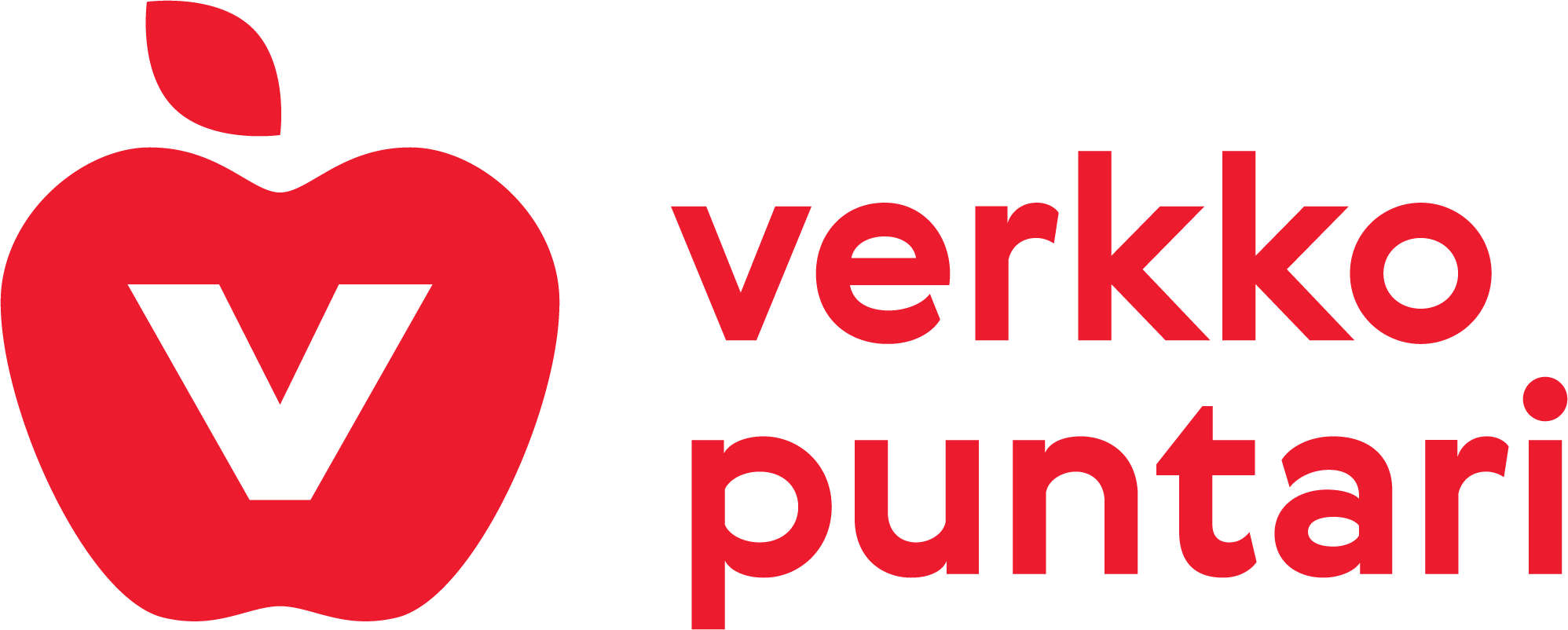 Satakunnan Sydänpiiri ry
[Speaker Notes: När man börjar med framgångar styrs man också till att tänka på vad man har lyckats med

Som handledare kan du ge kort respons på beskrivningarna. Fokusera på positiva förändringar och känslor

Om viktkontroll inte är kundens mål, kan man istället för en kost som stöder viktkontroll fokusera på något annat tema, 
till exempel motion eller något annat som är viktigt för kunden]
Framgångar ökar motivationen
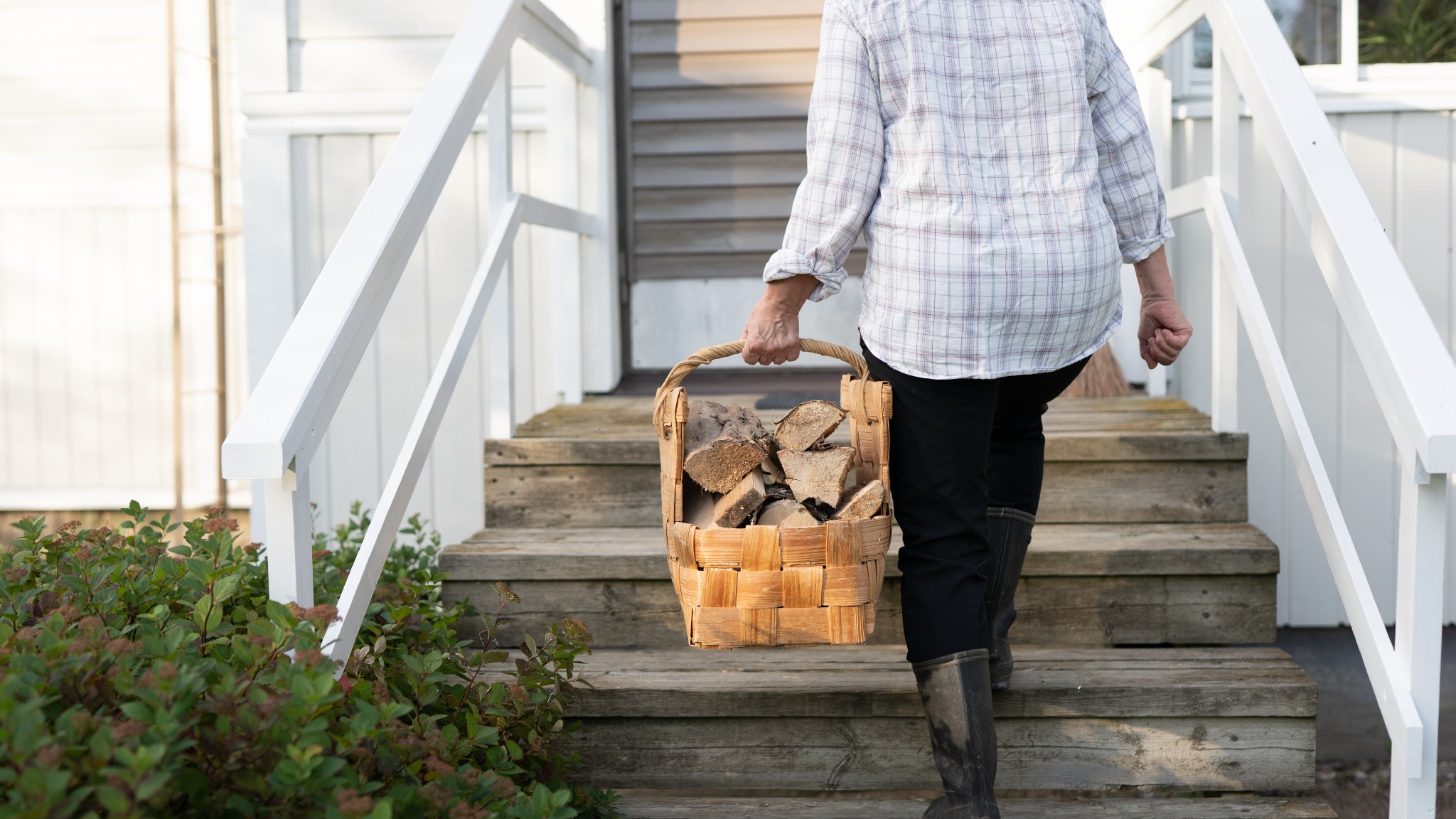 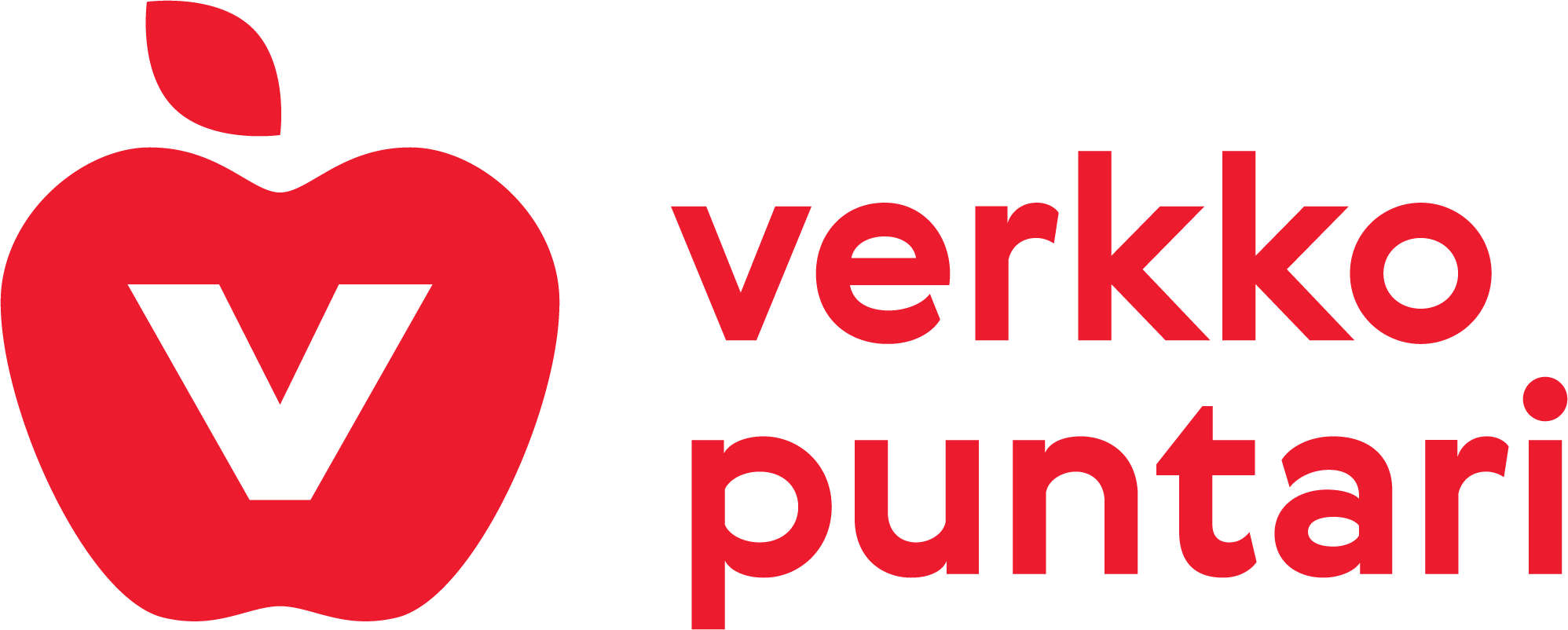 Satakunnan Sydänpiiri ry
Framgångsmätaren
Vad har du lyckats med? 

Vilka insikter har du fått? 

Vilka saker har stött din förändring?
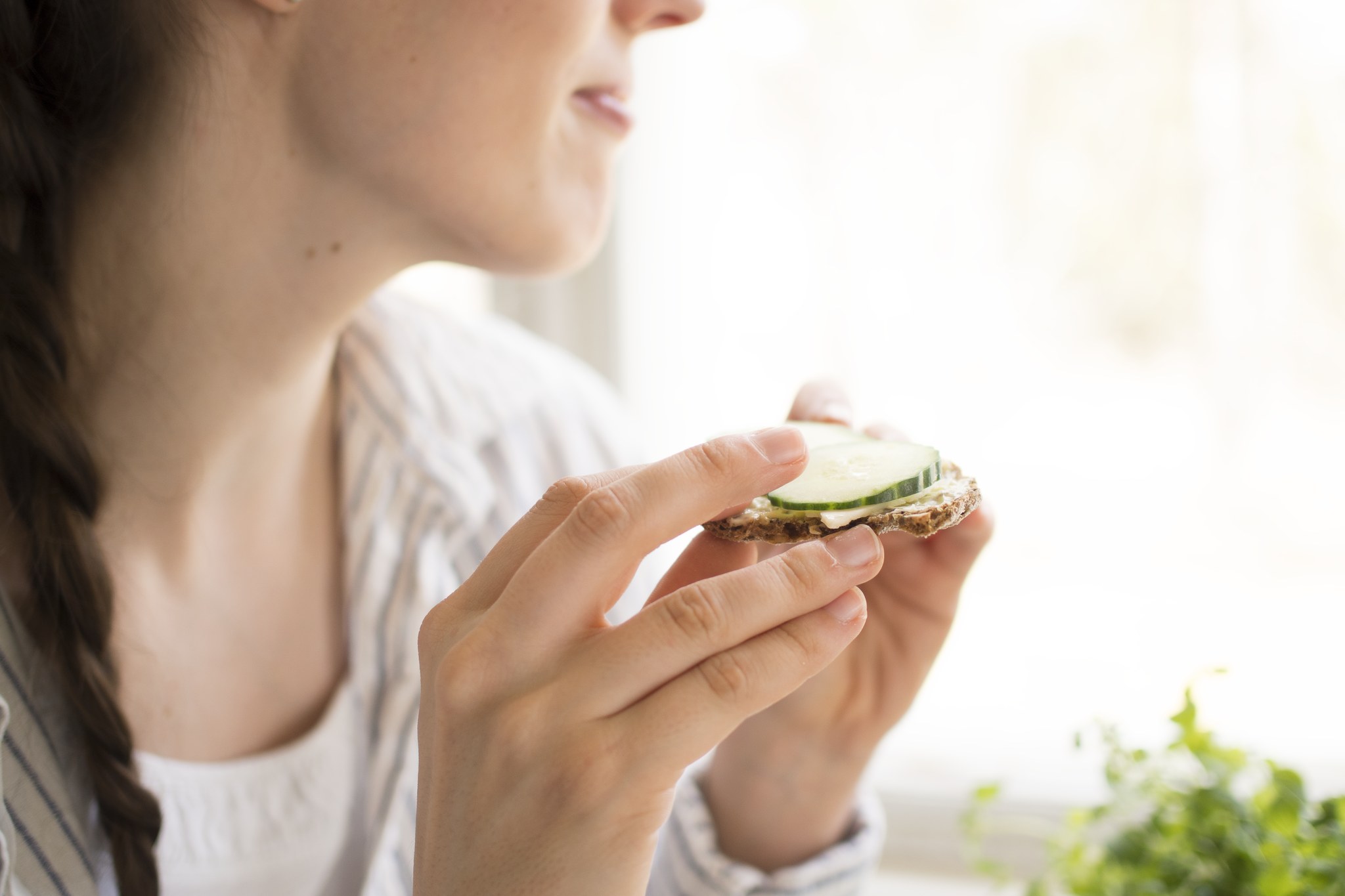 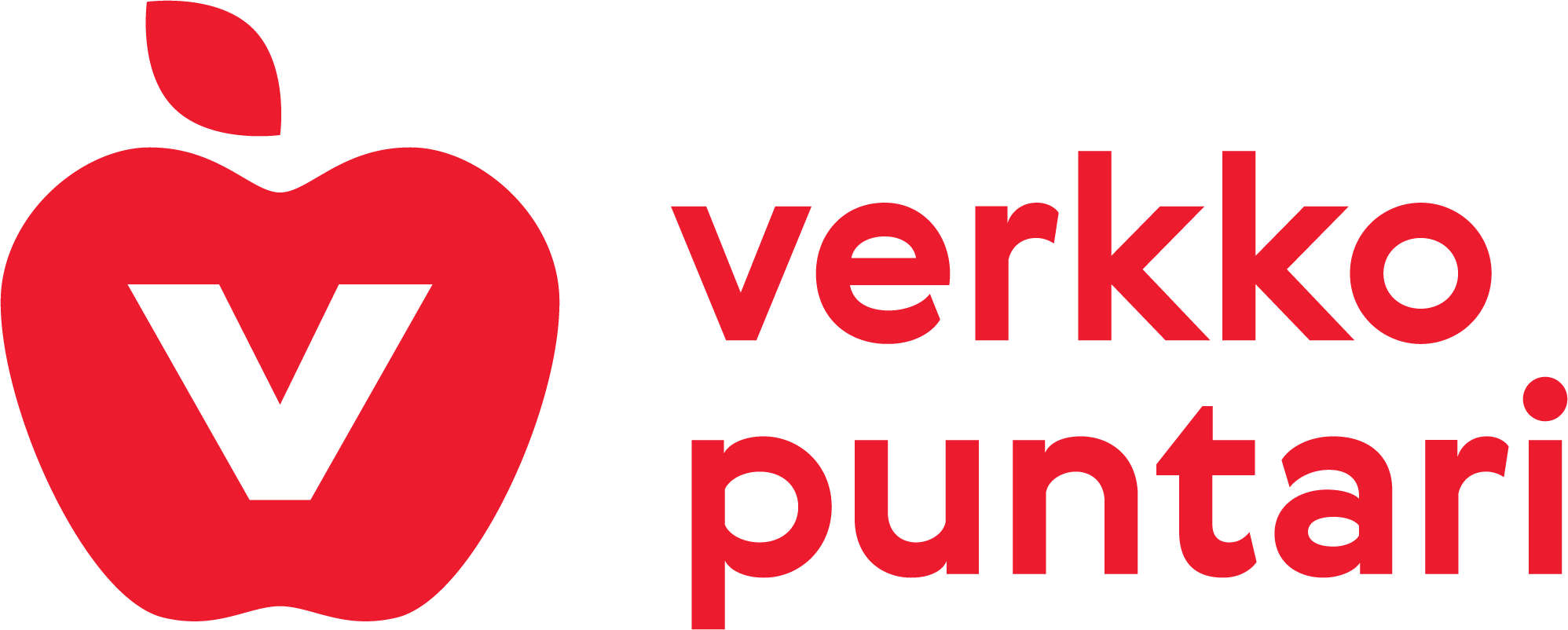 Satakunnan Sydänpiiri ry
[Speaker Notes: För att man ska tro på sina förmågor är det viktigt att lyfta fram de saker man har lyckats med. Vanligtvis lyfter människor fram sina misslyckanden, även när de upplever framgångar. Till exempel: Jag har motionerat mer, men jag äter fortfarande mycket godis. Här bör handledaren betona att framgångarna nämns separat och övriga ändringar i en annan mening. Jag har motionerat mer och äter fortfarande godis – meningen har redan ett annat budskap. Det betyder inte att man bara måste vara positiv, utan ska snarare framhäva att framgångar hjälper en vidare och inspirerar till förändring. Människor bär i allmänhet med sig sina misslyckanden och hinder automatiskt. 

Om någon har en känsla av att vara misslyckad i allting, lönar det sig att ställa tilläggsfrågor: har någon enstaka gång lyckats? Har man t.ex. ens en gång motionerat eller kunnat ändra sitt ätande eller gått och lagt sig i tid? Det är också bra att fundera på om planen har varit realistisk till att börja med och om misslyckande innebär att det ursprungliga målet var för stort.]
Ett bra liv – en vardag enligt värderingarna
Människan är mer beredd på att göra saker som är viktiga för henne. Vi är mer beredda att anstränga oss om vi har ett bra skäl som är viktigt för oss själva.

Viktkontroll eller andra livsstilsförändringar påverkar hela livet och även om vi vet att det vore bra att ändra på våra vanor är förändringen inte nödvändigtvis bestående. 

För en bestående förändring behövs inre motivation, och den inre motivationen kan stärkas när man tänker på frågan: varför vill jag ha förändring? Varför är förändringen viktig för mig? Vilka saker och människor påverkar min livsstilsförändring? 

Motivationen till förändring hittas i allmänhet inte i externa saker, utan via saker och människor som är viktiga för oss.
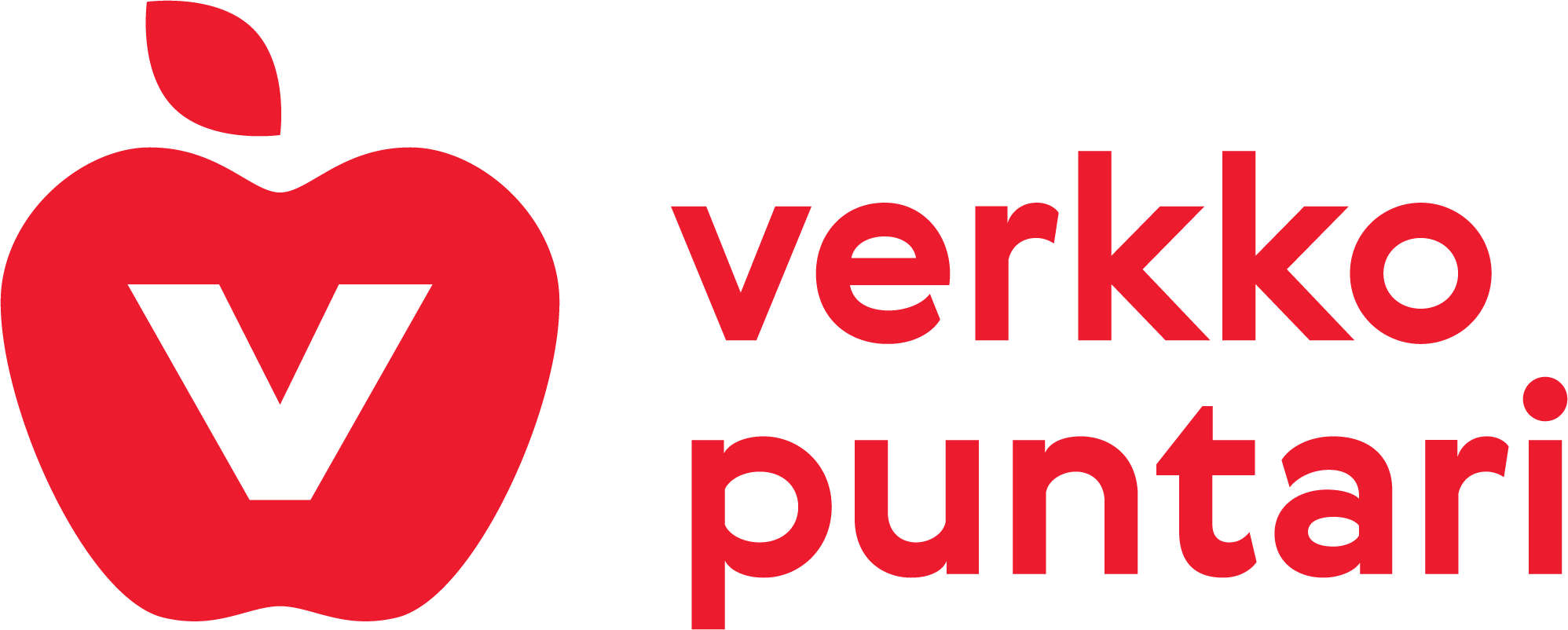 Satakunnan Sydänpiiri ry
Ett bra liv – exempel
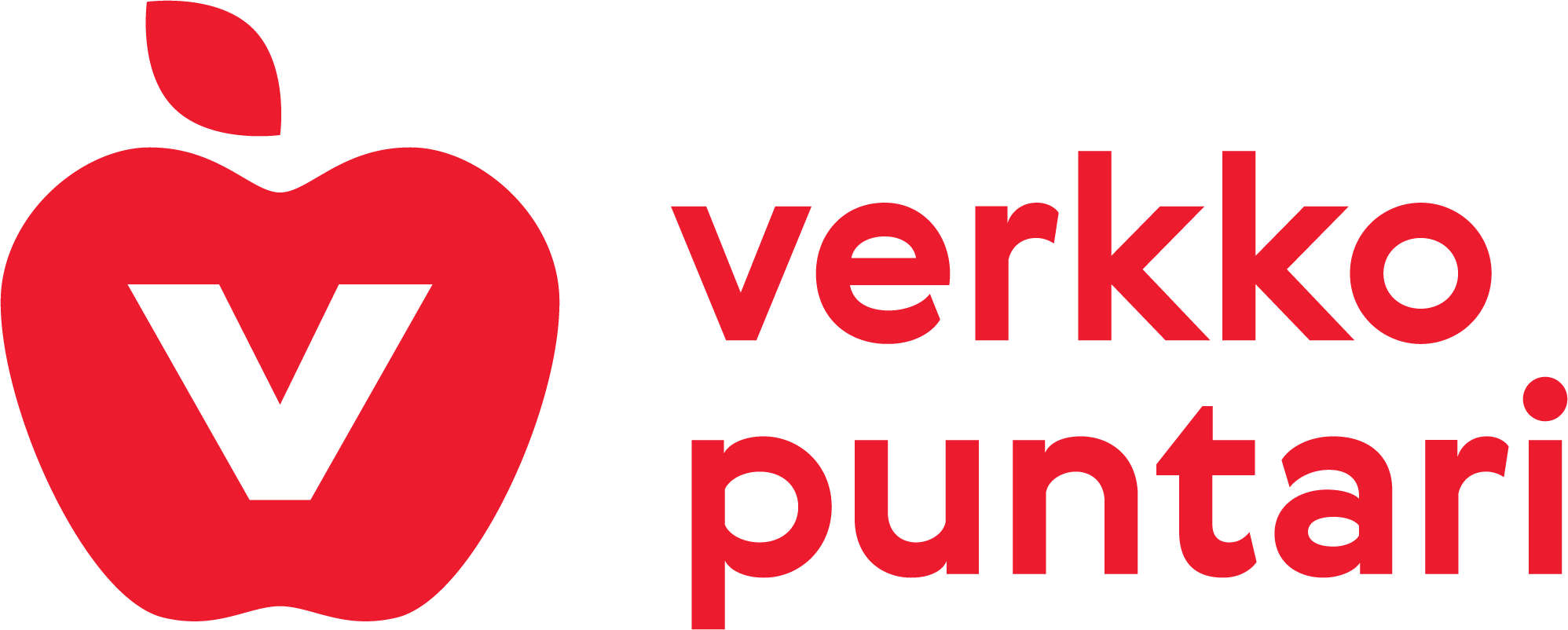 Satakunnan Sydänpiiri ry
[Speaker Notes: Var och en har ett eget Bra liv, men vanligtvis upprepas dessa saker där. I handledningen lönar det sig att betona att målet är att göra denna övning för en själv och vad som verkligen är viktigt för en. Allt behöver inte delas.  
Det här är bara ett exempel, om möjligt kan det också redigeras efter den som man handleder, dessa saker förändras i olika livssituationer. För unga är andra saker viktiga än för pensionärer, osv.]
Övning: 
Vad är ett bra liv för dig?
Fundera en stund på vilka saker som är viktiga för dig i ditt liv? Vilka människor hör till det? Kanske husdjur? Vad tycker du om att göra? Vad gör livet värdefullt och meningsfullt?
Vilken roll spelar hälsan, viktkontrollen och välbefinnandet här?
Hur fördelas tid och resurser mellan dessa viktiga frågor?
Finns det även tid för det allra viktigaste, dvs. dig själv?
Kan du bidra till att tiden och resurserna fördelas jämnare?
Vad kunde vara det första steget mot ett liv enligt dina värderingar?
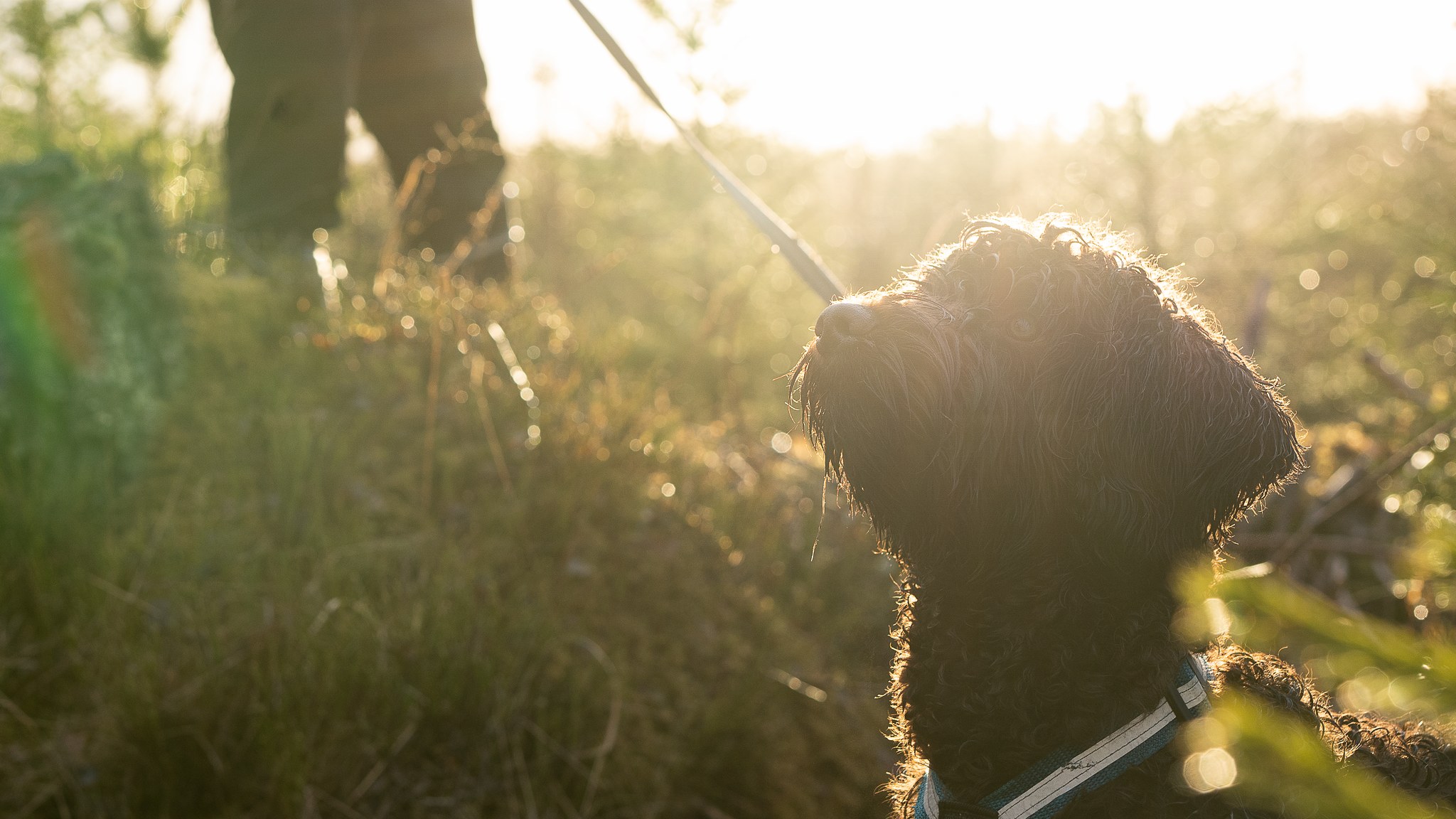 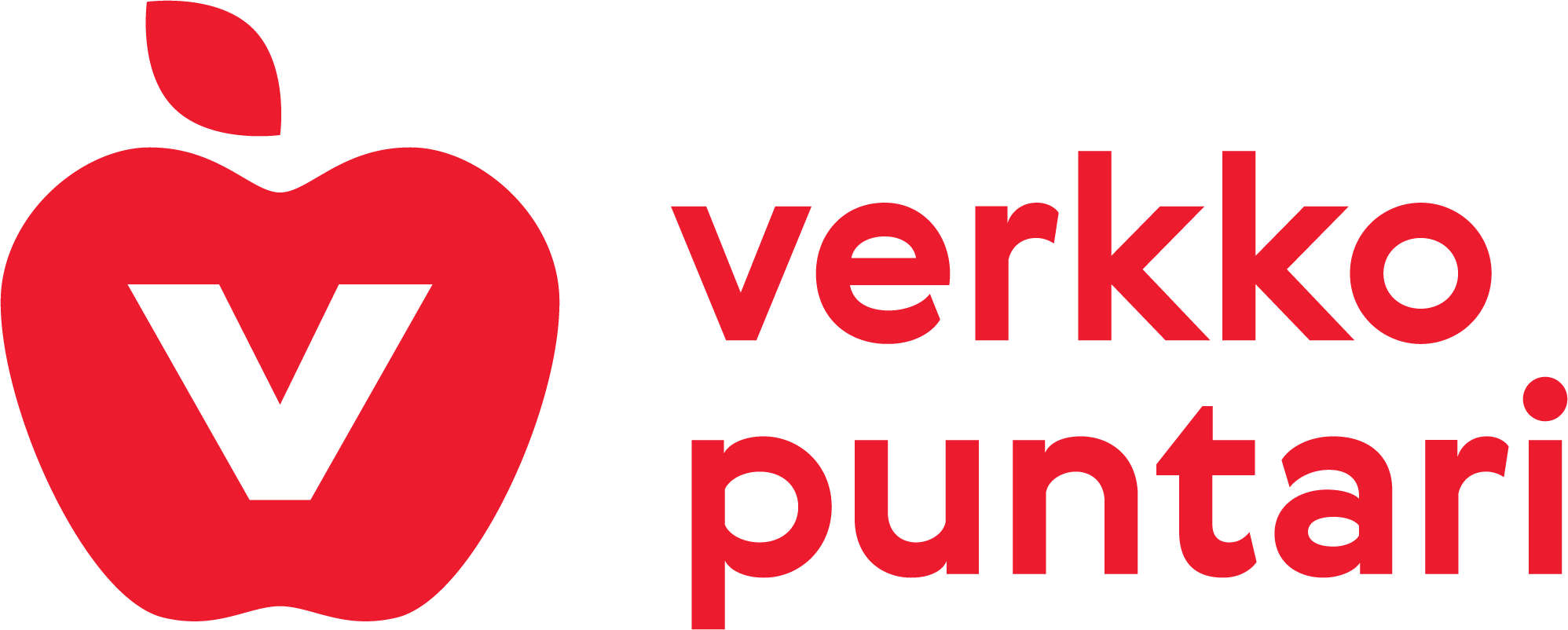 Satakunnan Sydänpiiri ry
[Speaker Notes: Du behöver en A4 och en penna för övningen. 
Om ni träffas på distans kan du också förmedla dessa frågor till kunden och be hen att fundera på dem på förhand. Beroende på situationen kan du också ge övningen i hemläxa.  

Först funderar vi på vad som är viktigt och sedan på hur tiden och resurserna fördelas. Det är rätt vanligt att någon säger att en god kondition är viktigt för en, men att man inte har tid för det. 
Frågan ”Lever jag enligt mina värderingar?” är stor och ibland är det här just den övning som behövs för att åstadkomma en bestående och långsiktig förändring. 

Tankarna kan sammanställas på papper. Handledaren bör betona att man inte behöver dela med sig av allt, att det räcker med en sak. 

I sammanfattningen är det bra att betona varför övningen gjordes, dvs. vi är mer beredda på att anstränga oss för det som är viktigt för oss, om jag upplever att viktkontroll är viktigt för mitt liv, kunde jag hitta tid och resurser för det? 

Denna övning synliggör också konflikter i värderingarna, t.ex. utifrån rollen som mamma. Är det okej att ta tid för sin egen hobby och varifrån tar man den? Det finns inte en enda lösning på konflikten och det är viktigt att du som handledare inte börjar lösa dessa konflikter, till exempel genom att ge råd om hur man bara ska sätta igång och motionera eller att man till exempel kunde låta bli att göra någon hushållssyssla.]
Kost som stöder viktkontroll
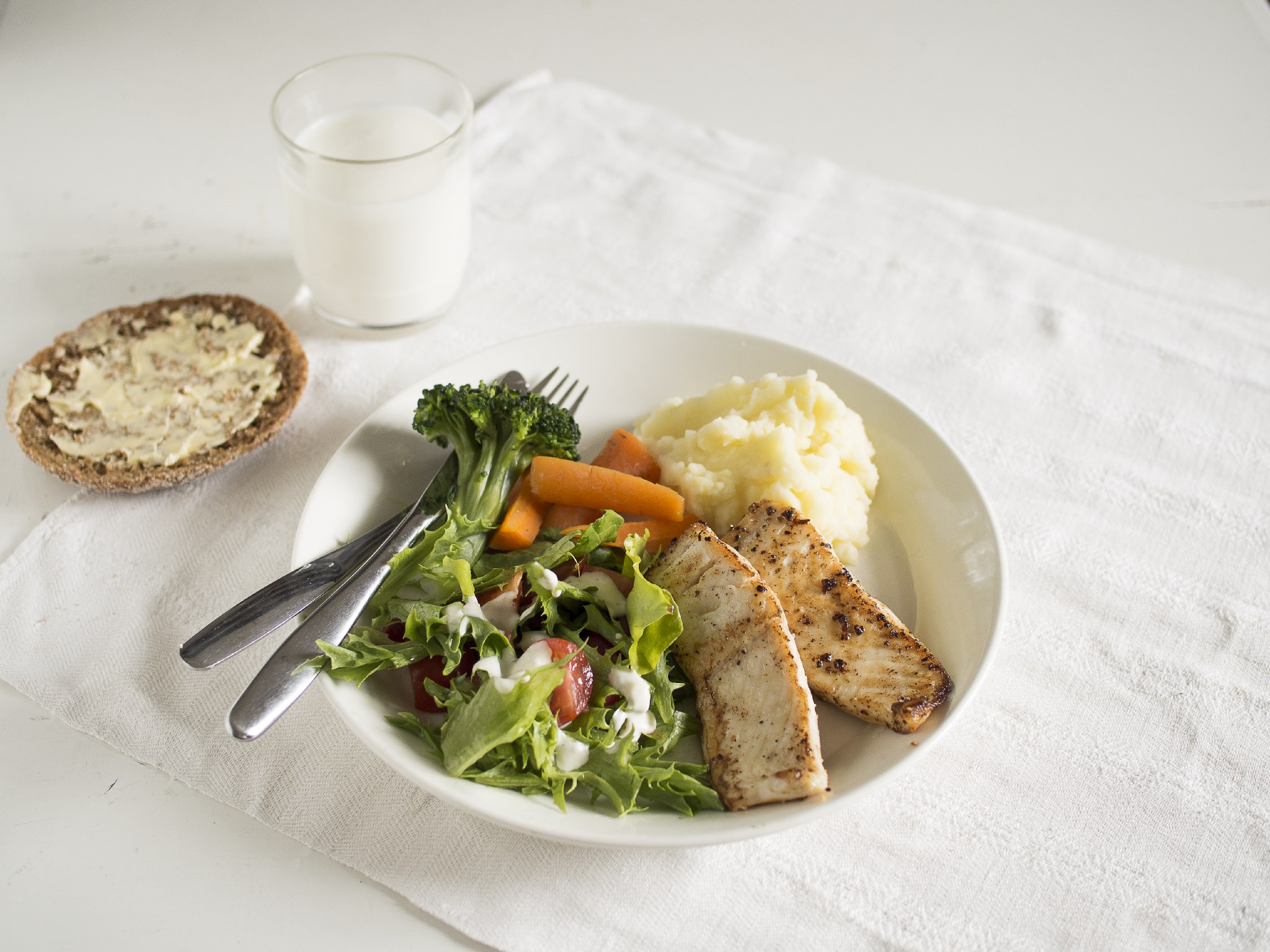 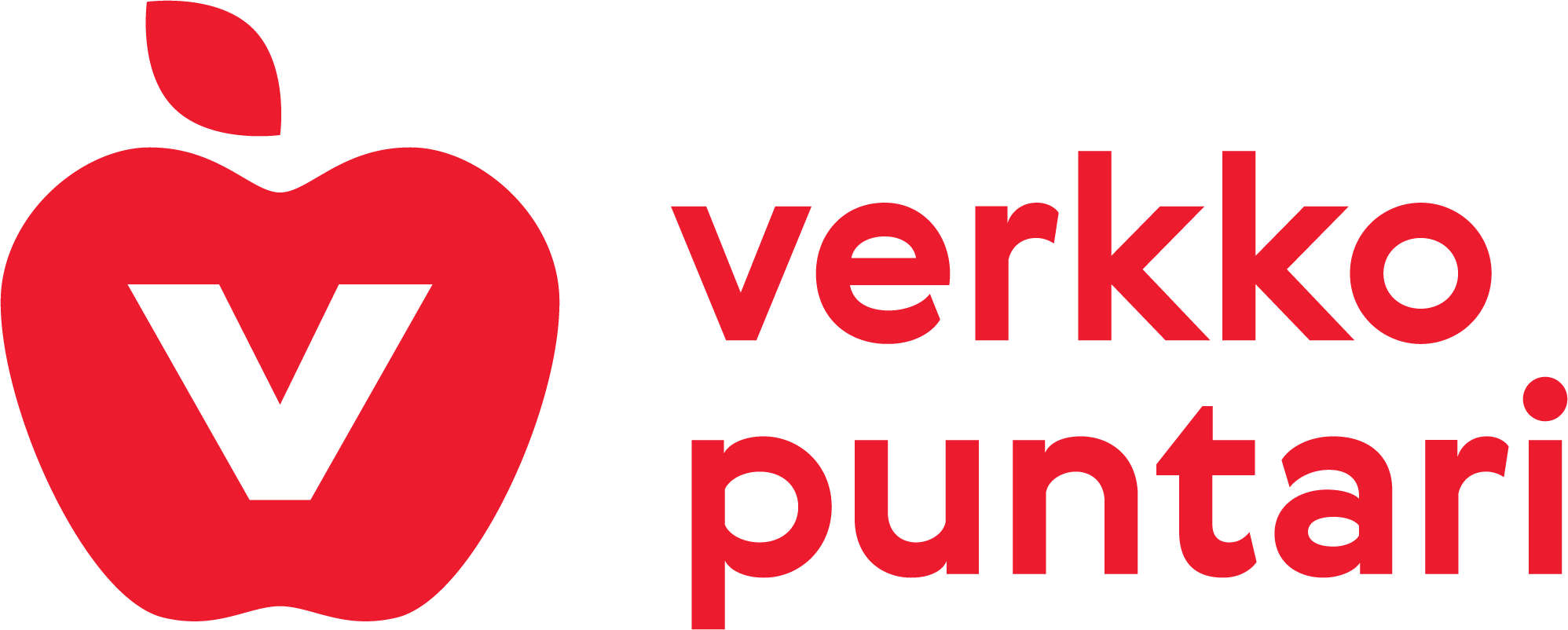 Satakunnan Sydänpiiri ry
Övning: 
Livsstil och kost som stöder viktkontroll
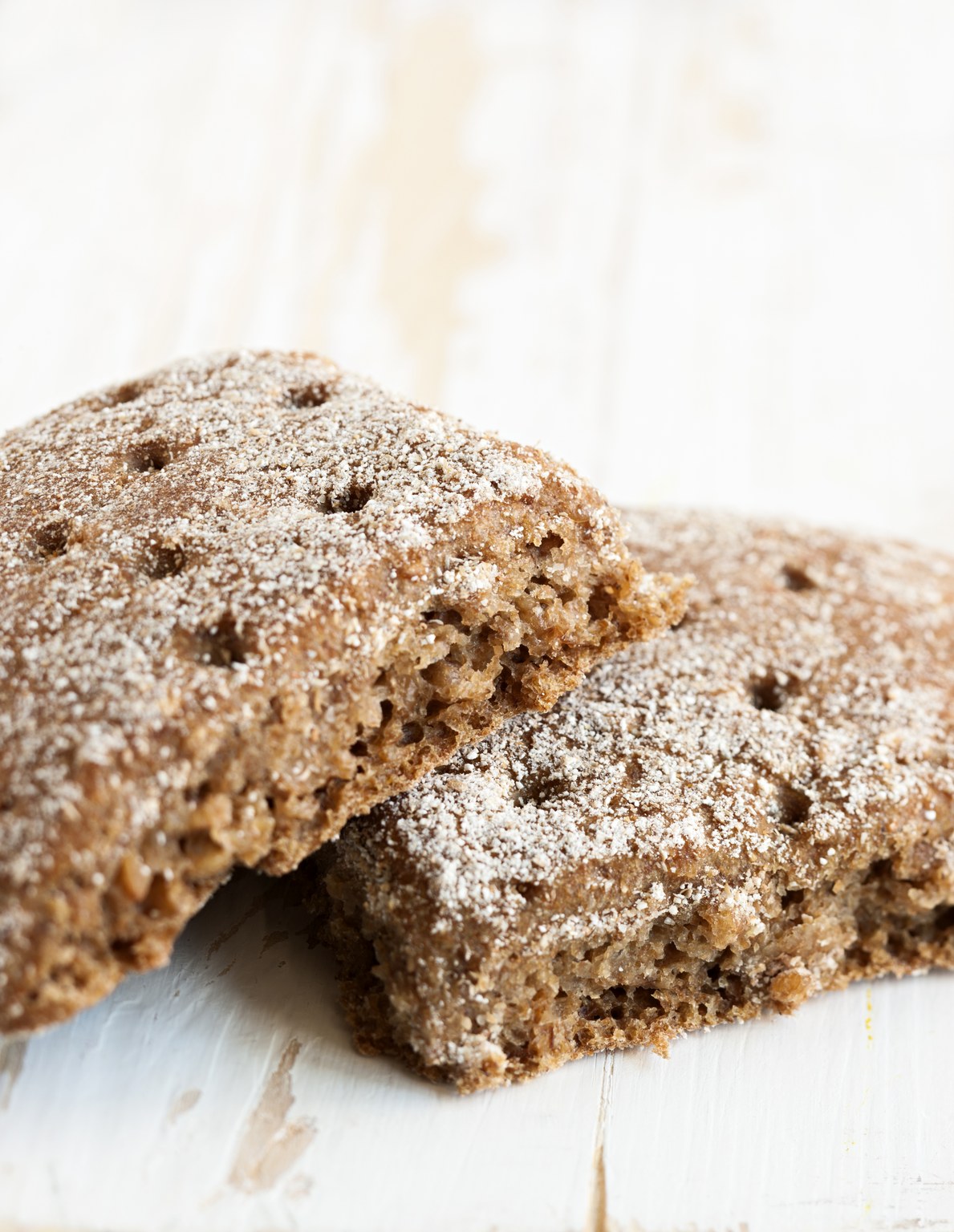 Vad är viktigt i viktkontrollen?

Vilka faktorer är centrala i kosten och ätandet?
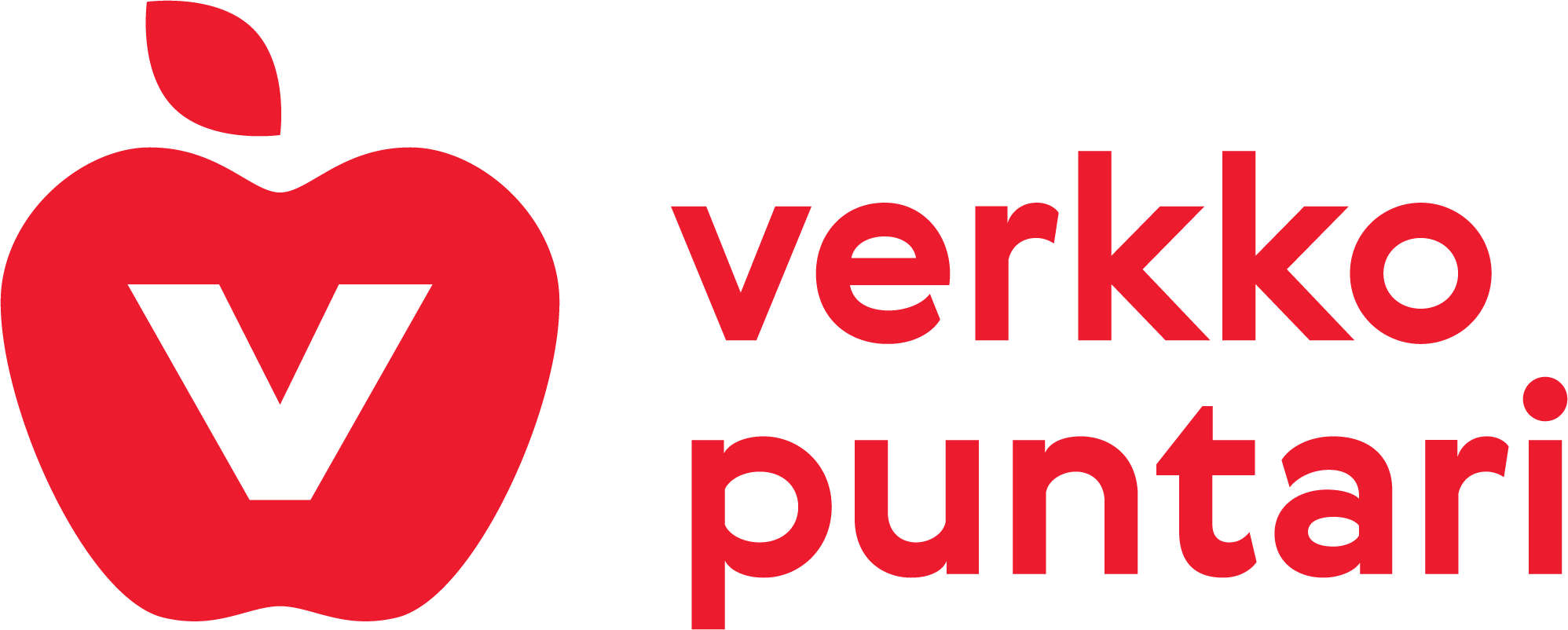 Satakunnan Sydänpiiri ry
[Speaker Notes: Människor känner i allmänhet till de saker som är centrala för viktkontrollen och vad man borde ändra i sin kost eller vad man borde inkludera i den. 

Istället för att handledaren berättar bör den handledda själv producera sina tankar, eftersom det ökar förtroendet för ens förmågor och gör en mindre frustrerad. Om handledaren bara berättar självklara saker kan det till och med ge upphov till en känsla av att handledaren anser att deltagaren är simpel eller ovetande. Om det finns brister i kunskapen framgår det bättre av denna övning. När sakerna sammanställs kan handledaren lyfta fram de teman som inte annars lyfts fram. 

Teman som bör lyftas fram:
Måltidsrytm – helt centralt
Grönsaker, frukt och bär vid varje måltid – en viktigt och samtidigt betydande förändring
Mat som man tycker om – det lönar sig inte att äta dålig mat
Ordentliga måltider –otillräckligt ätande är ofta orsaken till i synnerhet kvällsätande
Tillräckligt med protein – detta upprepas fortfarande, i synnerhet kvinnor kanske äter för lite protein
Tillräckligt med fibrer – en gammal klassiker, fortfarande en utmaning
Matglädje och att äta tillsammans – det är inte vettigt att alltid äta egen mat ensam
Godis är inte ett problem – flexibel kontroll och tolerans
Avslutande av bantning – en livsstilsförändring är inte bantning eller en kur
Mod att äta tillräckligt – i synnerhet de som rör på sig mycket 
Identifiering av känslomässigt ätande – när behövs andra metoder (vid känslomässigt ätande är regelbundet och tillräckligt ätande kärnan för allting)
Kosten är en del av viktkontrollen men räcker inte i sig, utan det behövs också motion och sömn, saker som är viktiga för en själv
80/20 räcker, dvs. när 80 % av ens val är kloka och resten lite ditåt, beroende på målet. 
Det lönar sig att minska på socker och fett om man äter mycket av dem, men samtidigt ska man komma ihåg att de vanligtvis inte är ett problem om man äter tillräckligt, regelbundet och rikligt med grönsaker ]
Plan för fortsättningen
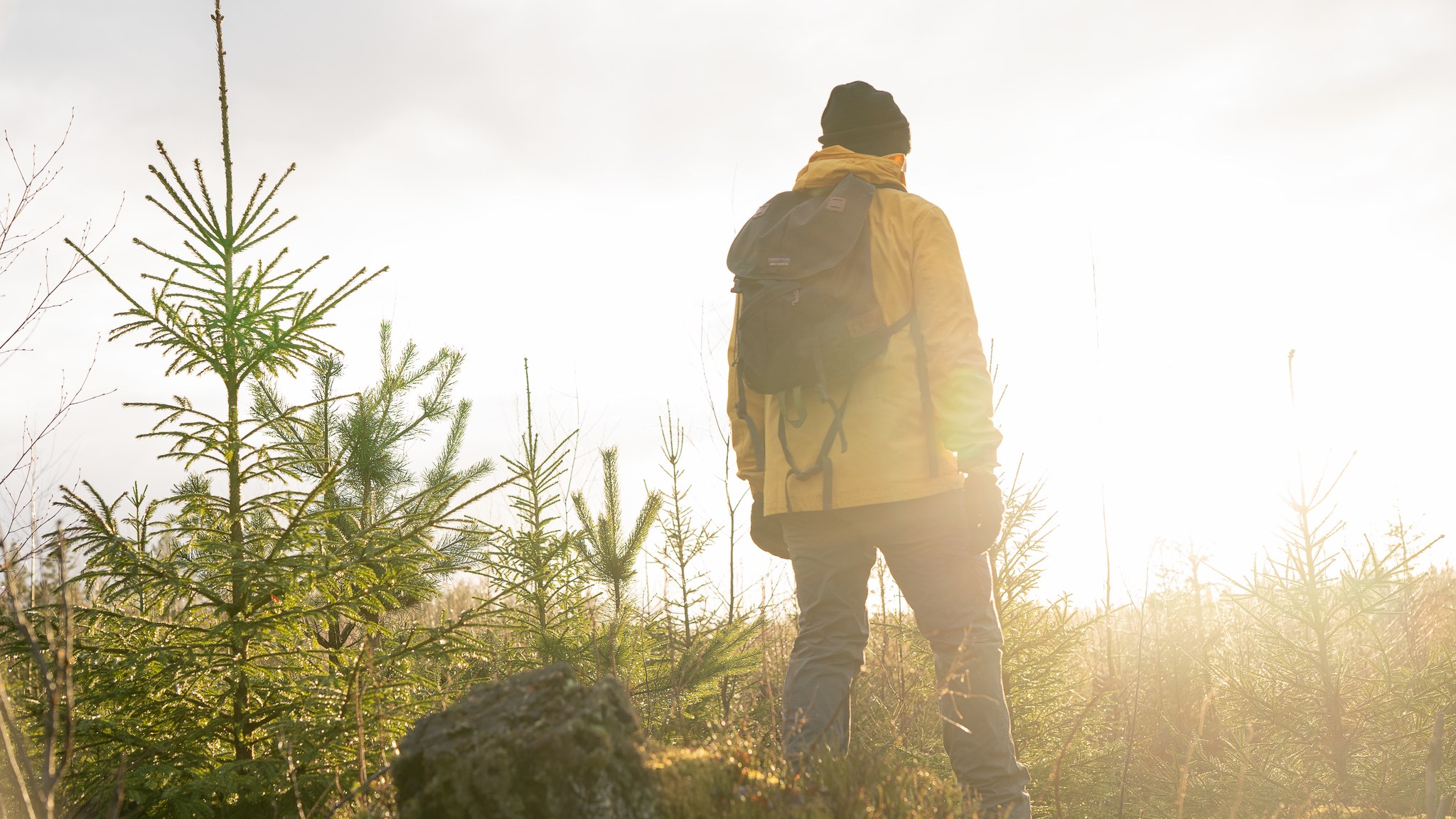 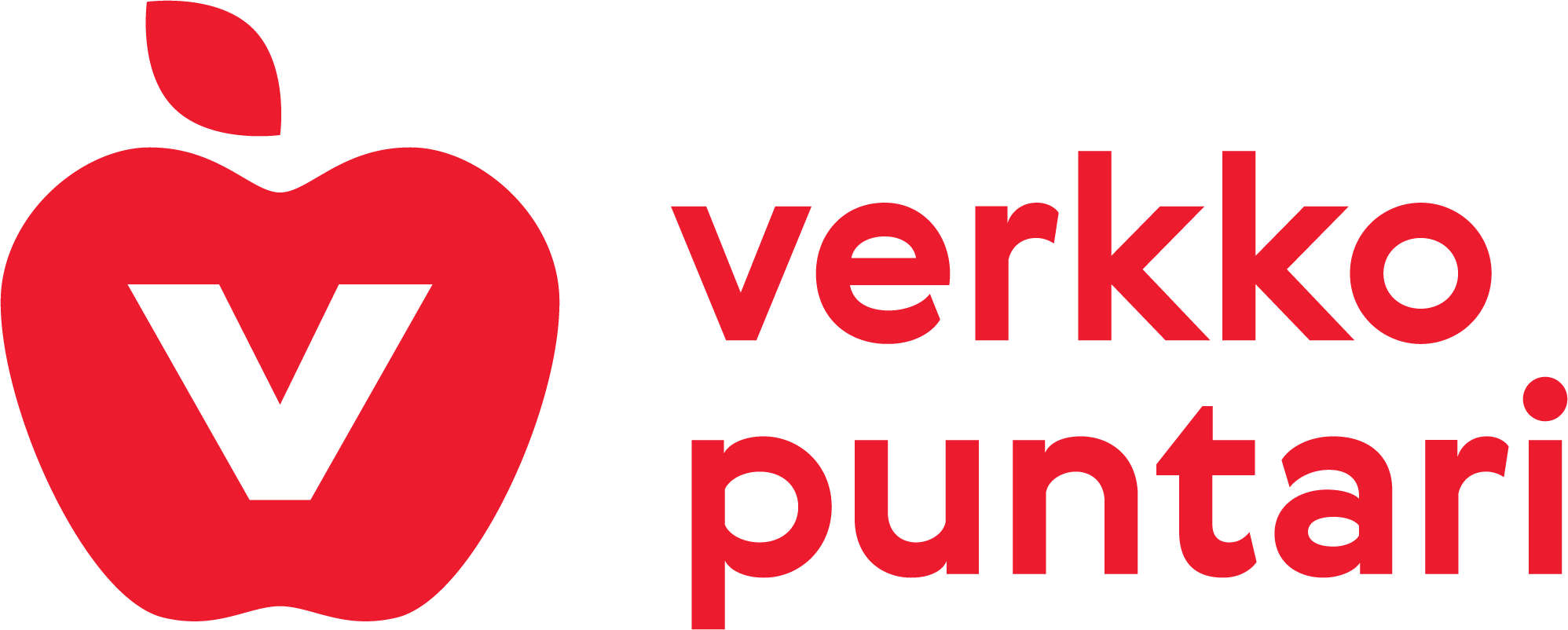 Satakunnan Sydänpiiri ry
Mål
Granska de mål du ställt upp under vecka två.
Vill du fortsätta med samma mål eller vill du ändra dem?

Lämpar sig din plan för att uppnå målen med tanke på dina nuvarande resurser och din vardag?

Vad medför förändringen i ditt liv som är viktigt för dig?
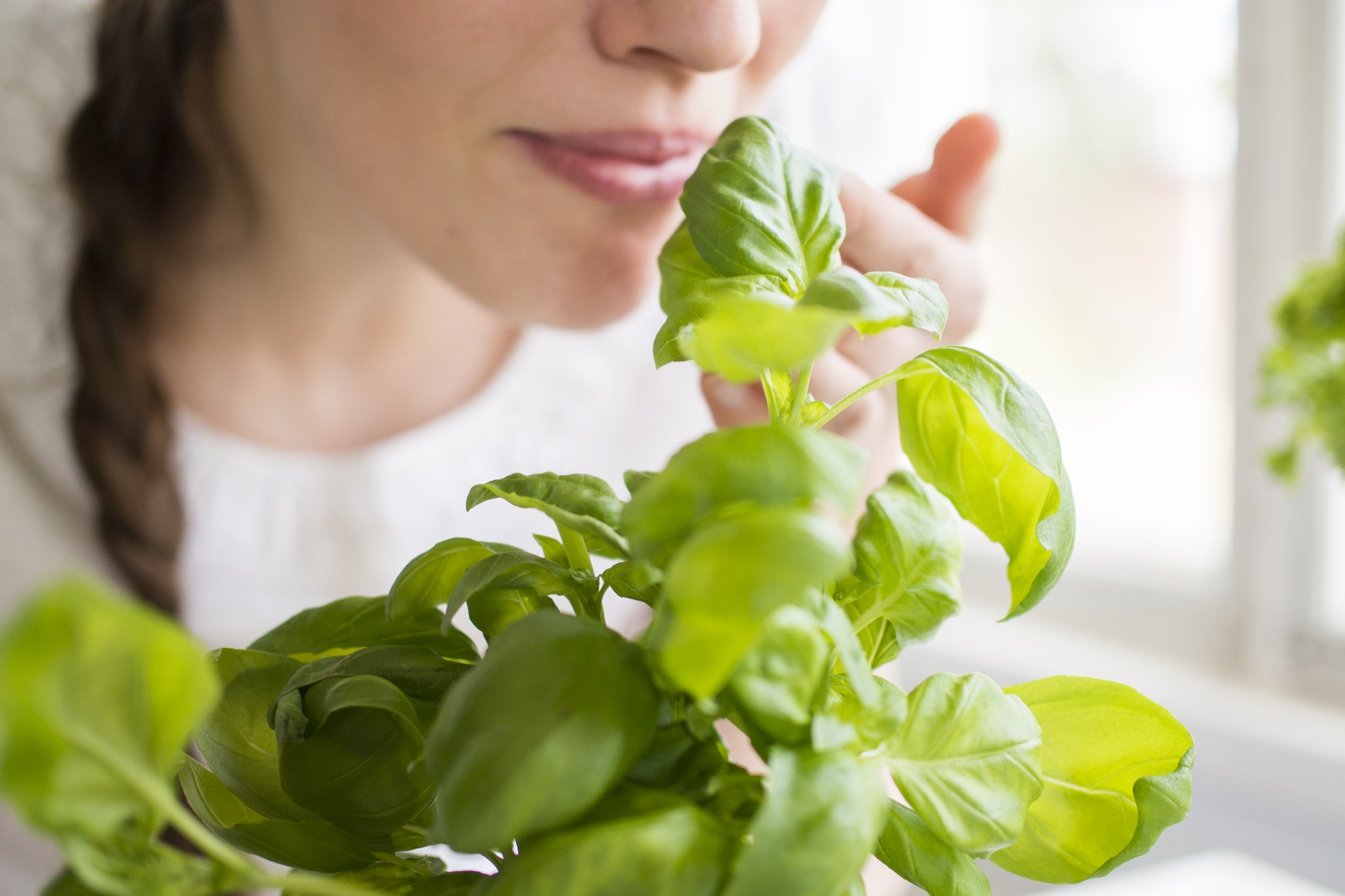 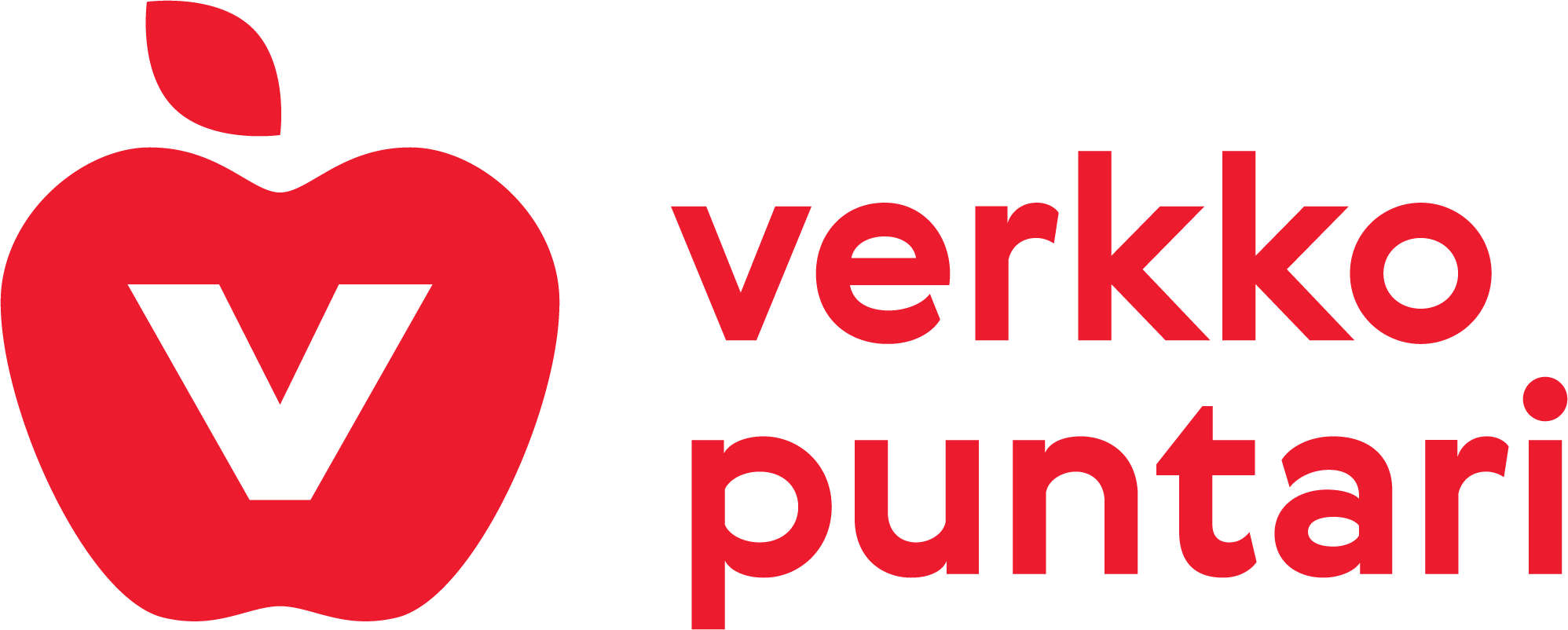 Satakunnan Sydänpiiri ry
[Speaker Notes: Under vecka fem i programmet granskar vi de mål du ställt upp under vecka två. 

Är de tillräckligt konkreta och mätbara? 
Är de fortfarande aktuella eller behöver de ändras?
Vilka resurser har du just nu? 
Hur sitter målet i din nuvarande situation?
Vad medför förändringen i ditt liv som är viktigt för dig?
Vad är det följande konkreta steget?]
Hur går det vidare?
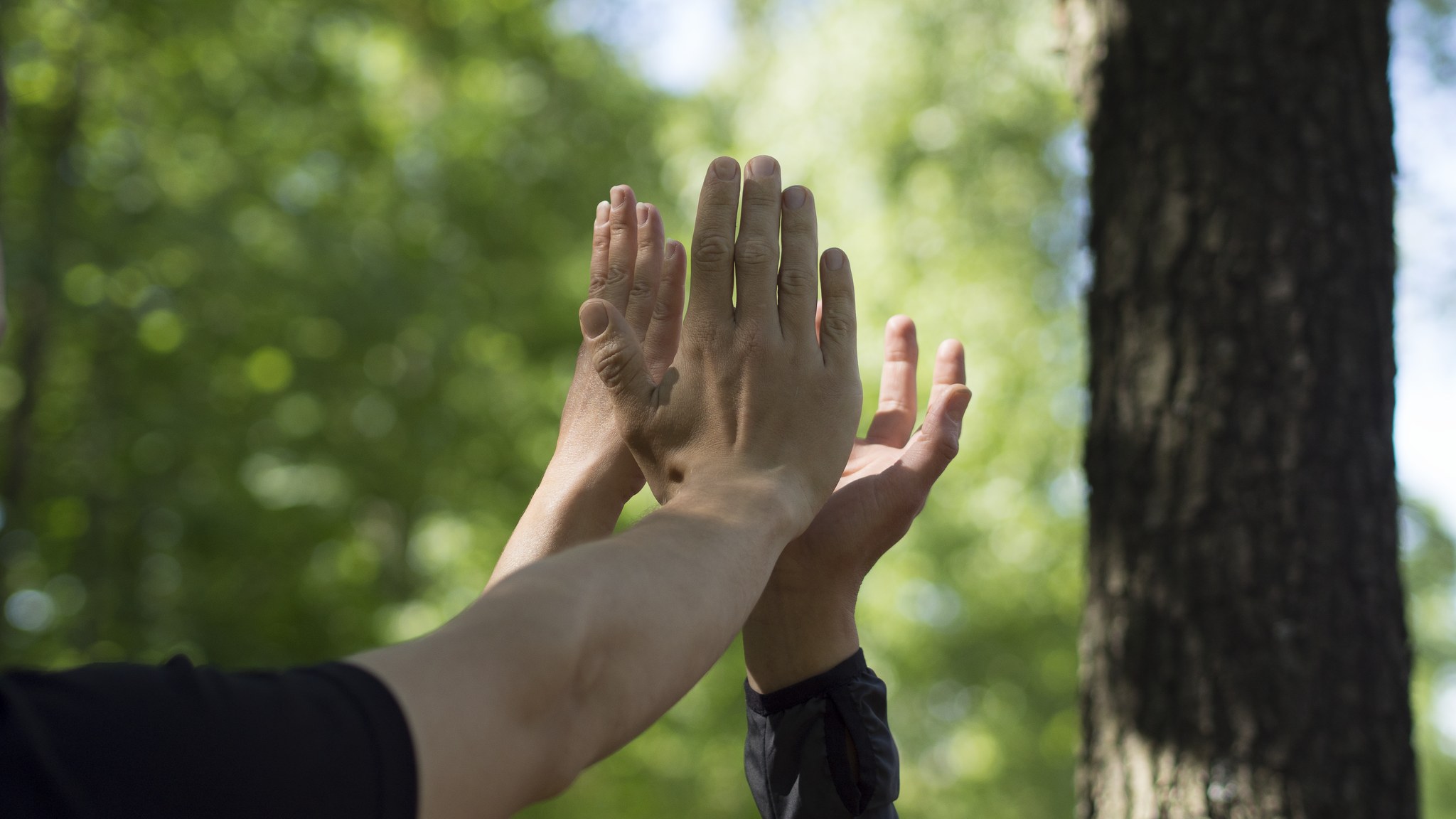 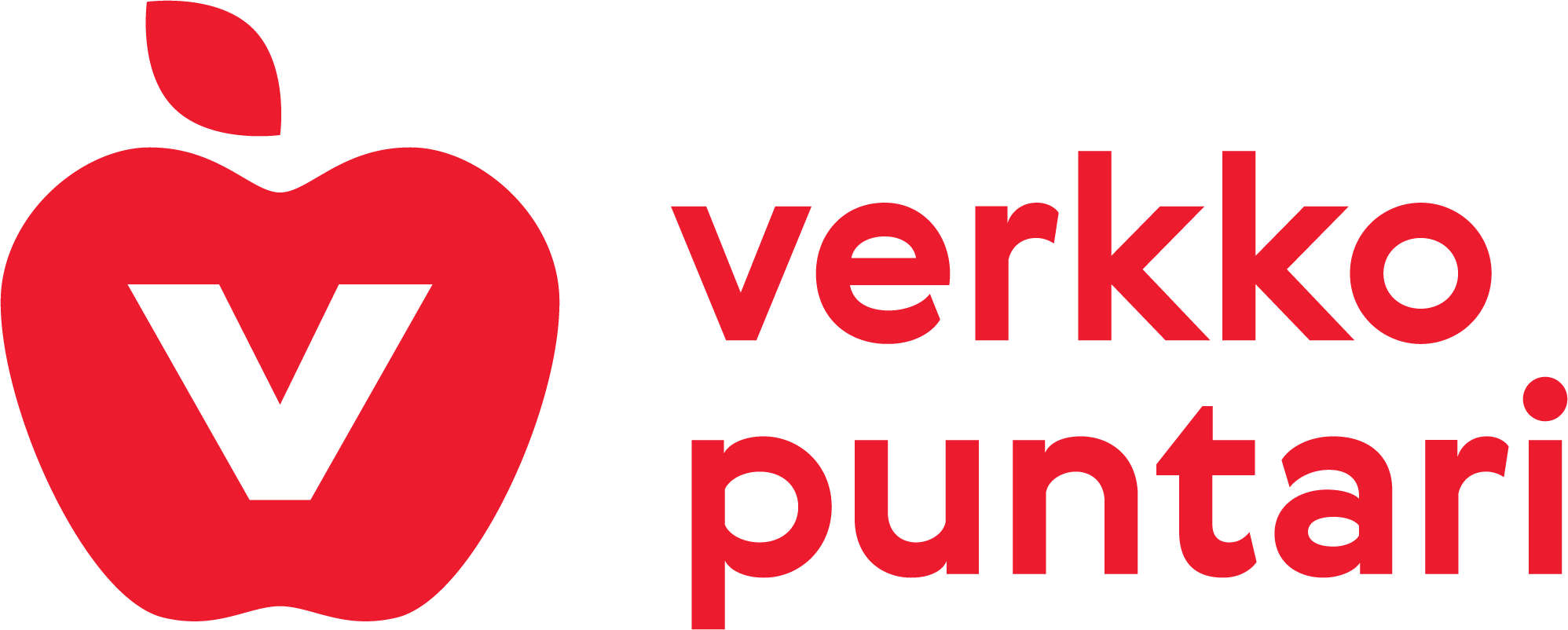 Satakunnan Sydänpiiri ry
[Speaker Notes: Resan mot bestående livsstilsförändringar är bara i början. 5 veckor är en kort tid för att göra bestående ändringar. Har någon ny vana redan hunnit bli en rutin? Hur tänker du gå vidare?
Gruppdiskussionen och handledningen står till ditt förfogande under de första 12 veckorna, använd dem aktivt!]
Har du några funderingar?
Önskemål och förväntningar på fortsättningen? Behöver du ha stöd för något särskilt?

Är något oklart, tekniskt sett eller i programmet?

Kontakta vid behov Satakunnan Sydänpiiris Verkkopuntari-team i tekniska frågor. Du kan också skicka respons och utvecklingsförslag för programmet: verkkopuntari@sydan.fi eller 050 342 8945
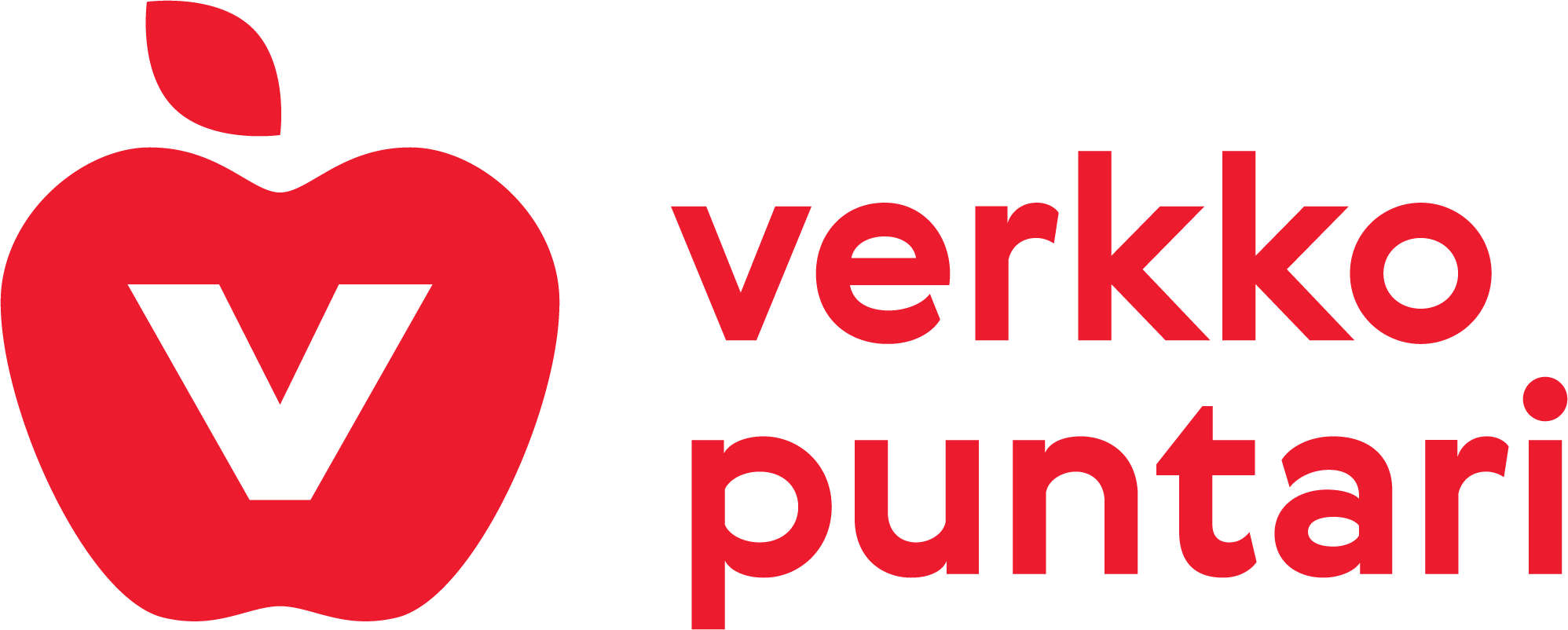 Satakunnan Sydänpiiri ry
Tidtabeller
Verkkopuntari och dess funktioner står till ditt förfogande:
Möjlighet till handledning under de första 12 veckorna
Övriga funktioner under året

12-veckorsmötet __/__ 20__

Ettårsmötet __/__20__
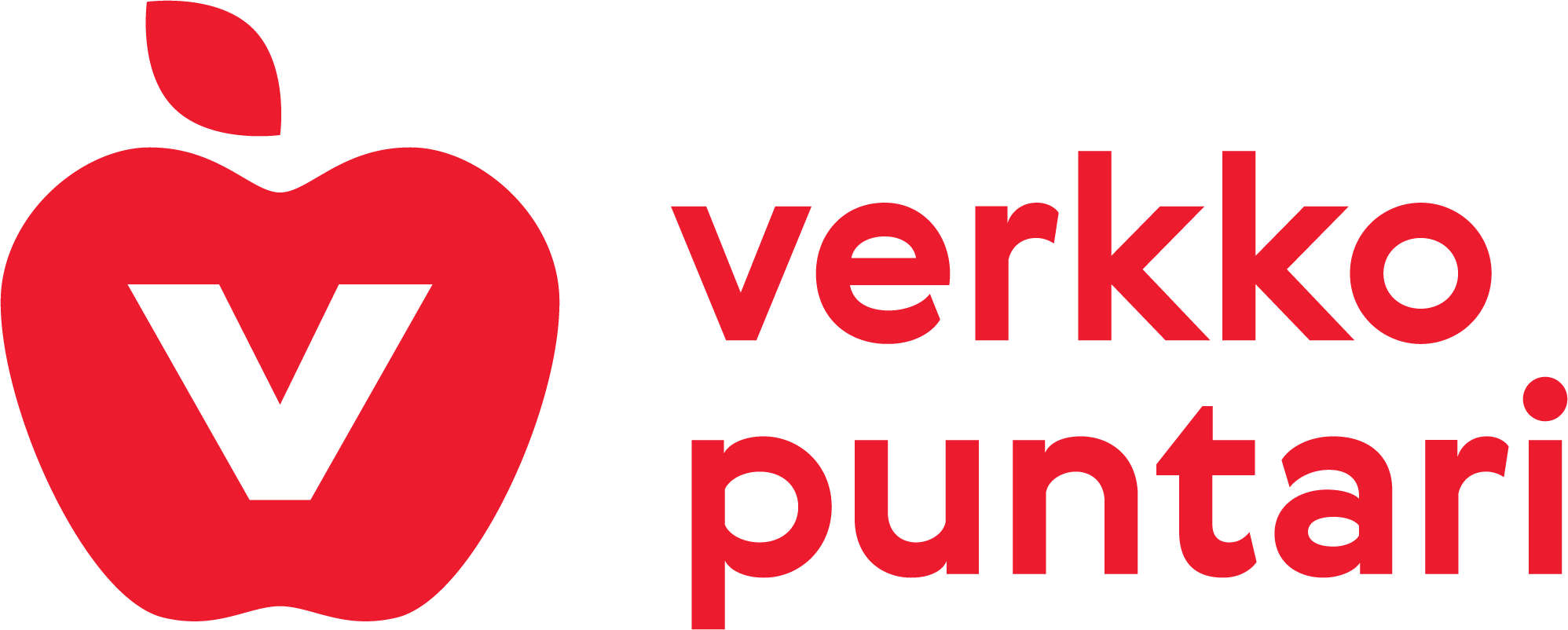 Satakunnan Sydänpiiri ry
[Speaker Notes: Ett annat antal möten kan också ordnas och med olika mellanrum]
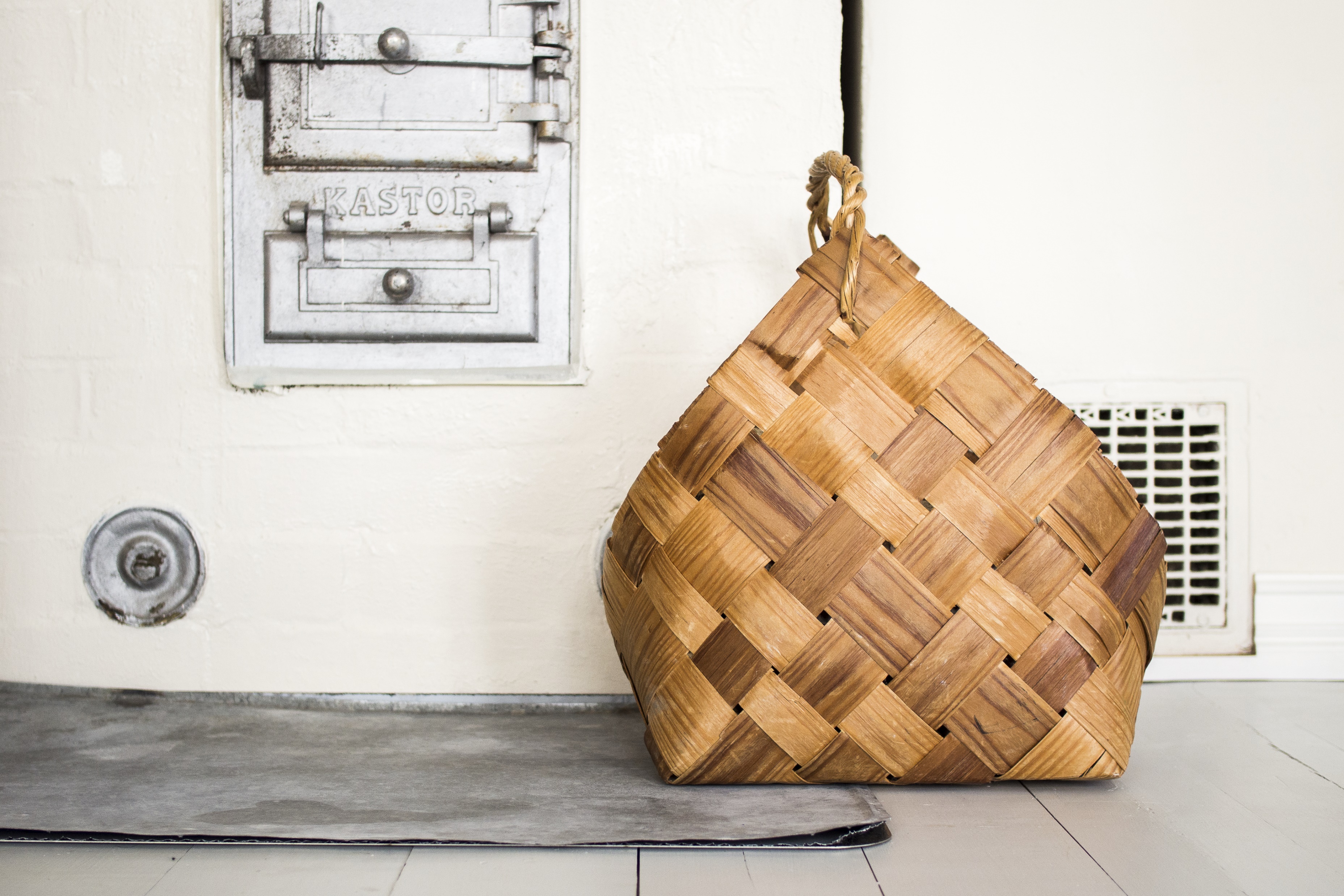 En förändring uppstår genom handlingar. 
Vad är din följande handling?
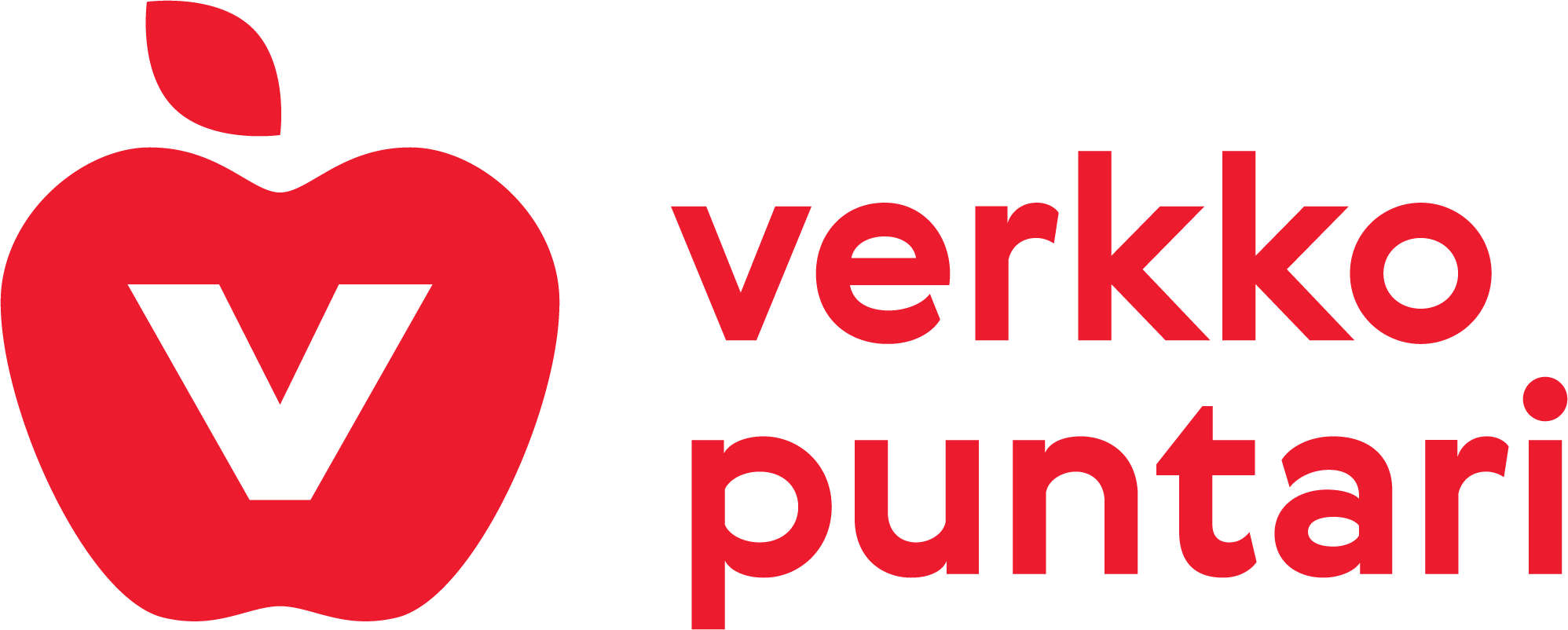 Satakunnan Sydänpiiri ry